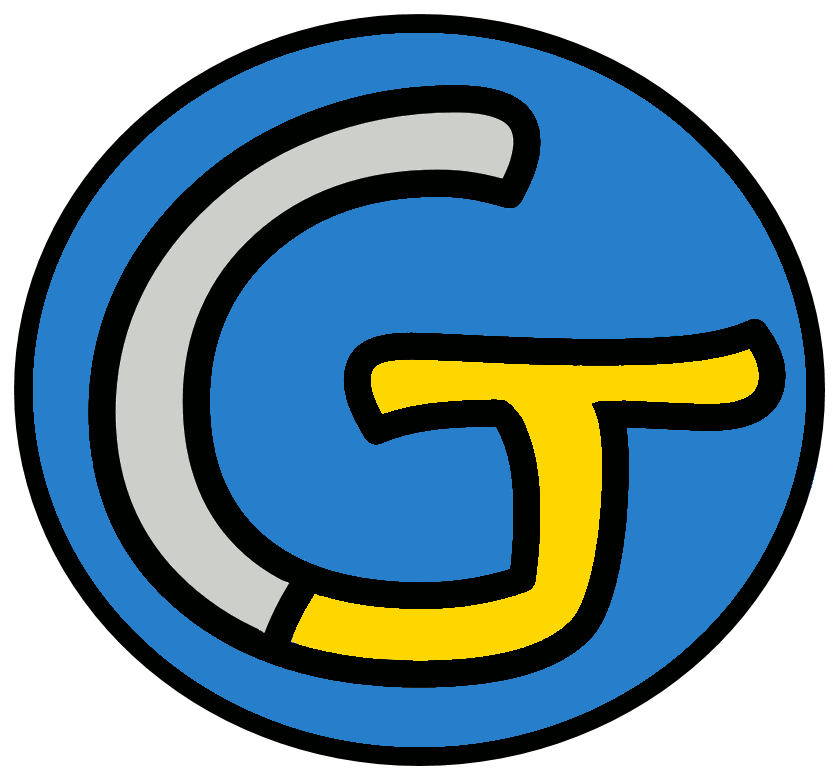 Mathématiques – Calcul mental CM2
Connaître les tables de multiplication de 0 à 6
 Entraînement n° 1
Opération 1
6 x 3
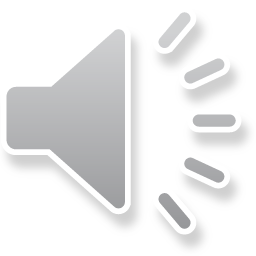 Opération 2
4 x 9
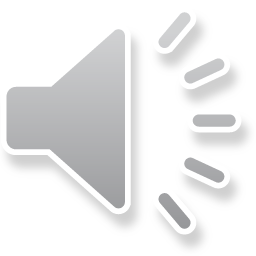 Opération 3
2 x 7
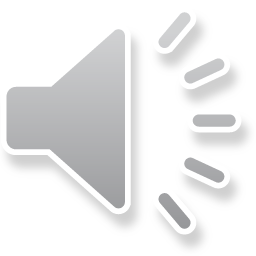 Opération 4
5 x 4
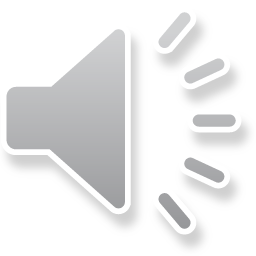 Opération 5
6 x 7
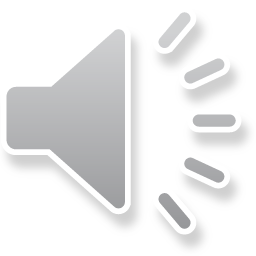 Opération 6
4 x 3
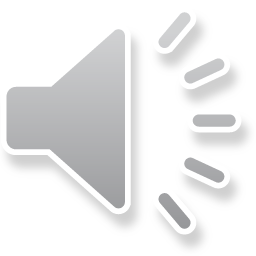 Opération 7
5 x 6
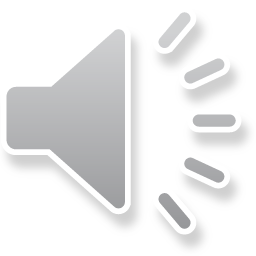 Opération 8
2 x 9
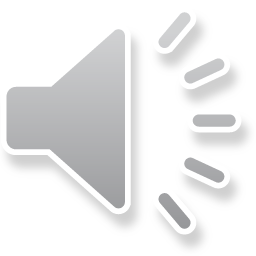 Opération 9
6 x 9
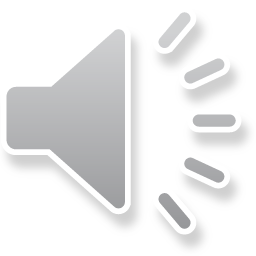 Opération 10
5 x 2
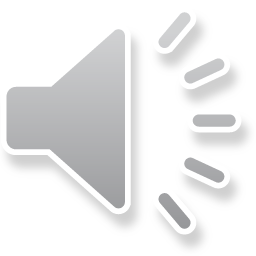 Opération 11
1 x 9
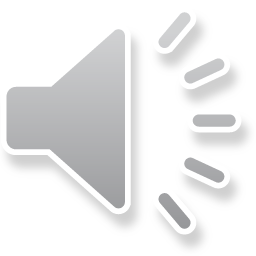 Opération 12
3 x 7
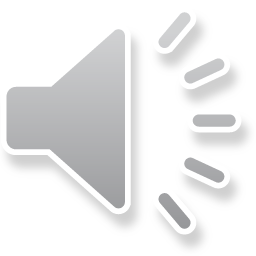 Opération 13
4 x 4
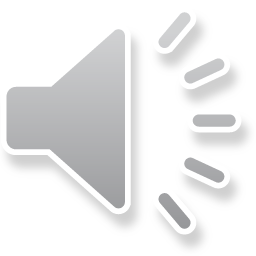 Opération 14
6 x 8
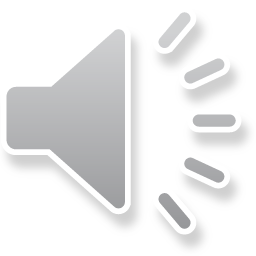 Opération 15
3 x 5
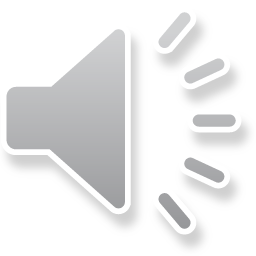 Opération 16
5 x 9
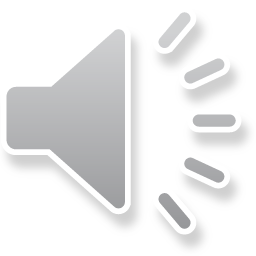 Opération 17
6 x 0
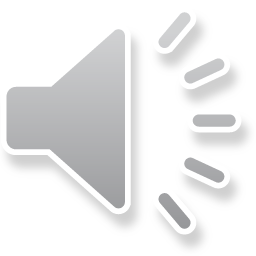 Opération 18
4 x 7
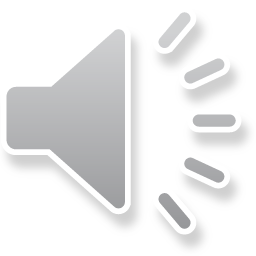 Problème
Dans un match de basket, Adam a inscrit 6 paniers à 2 points.
Combien de points Adam a-t-il inscrits en tout ?
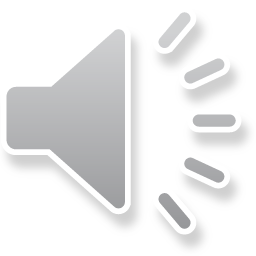 Correction
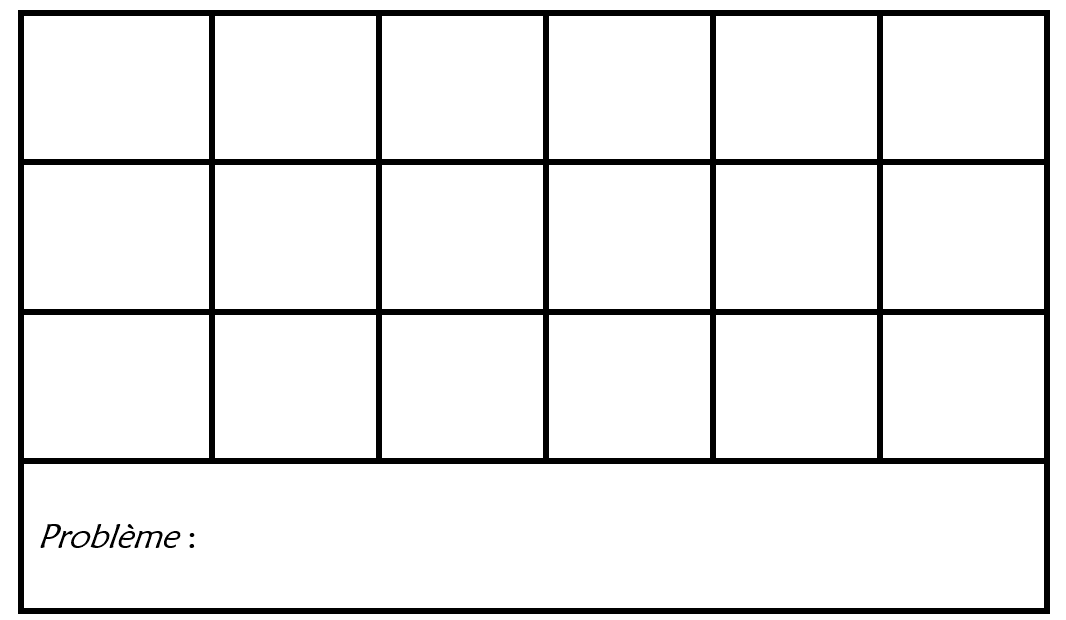